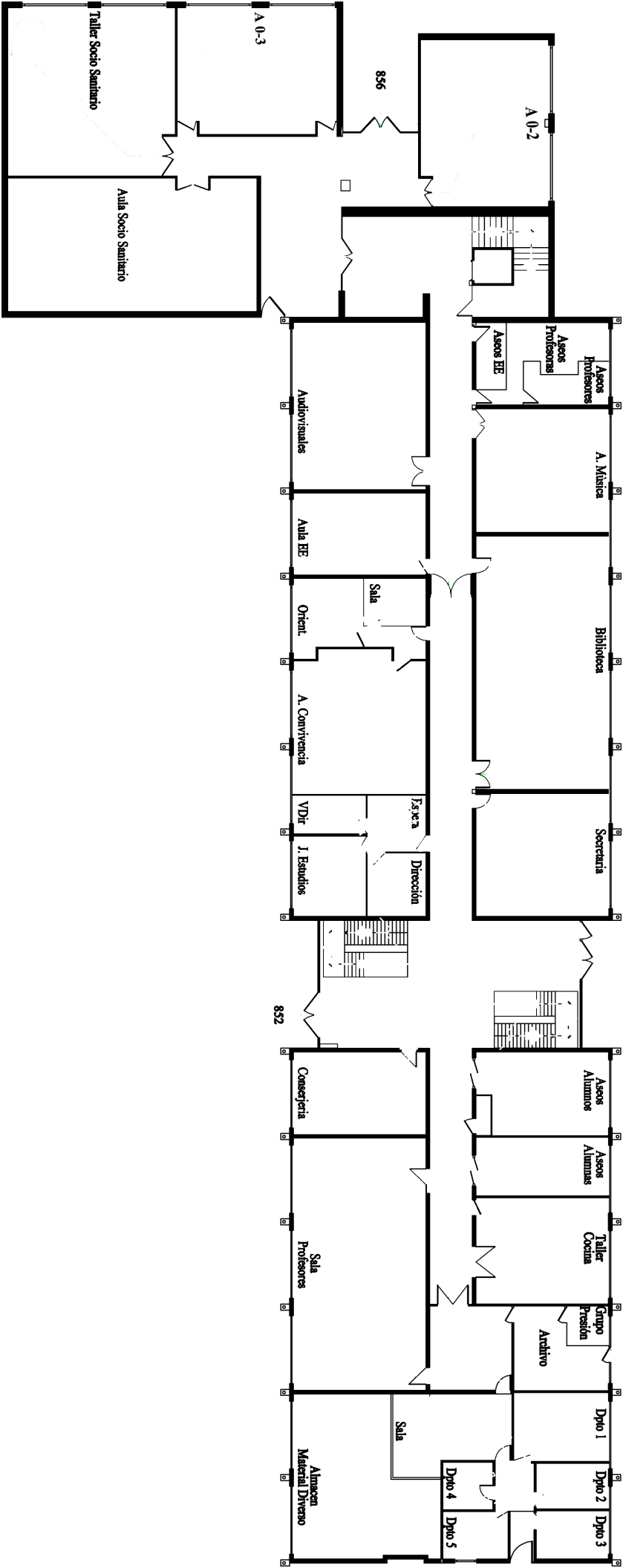 PLANO IES SANTIAGO RAMÓN Y CAJAL.           CURSO 2022/20223       

PLANTA BAJA
3º ESO D
A. Específica
3º ESO C
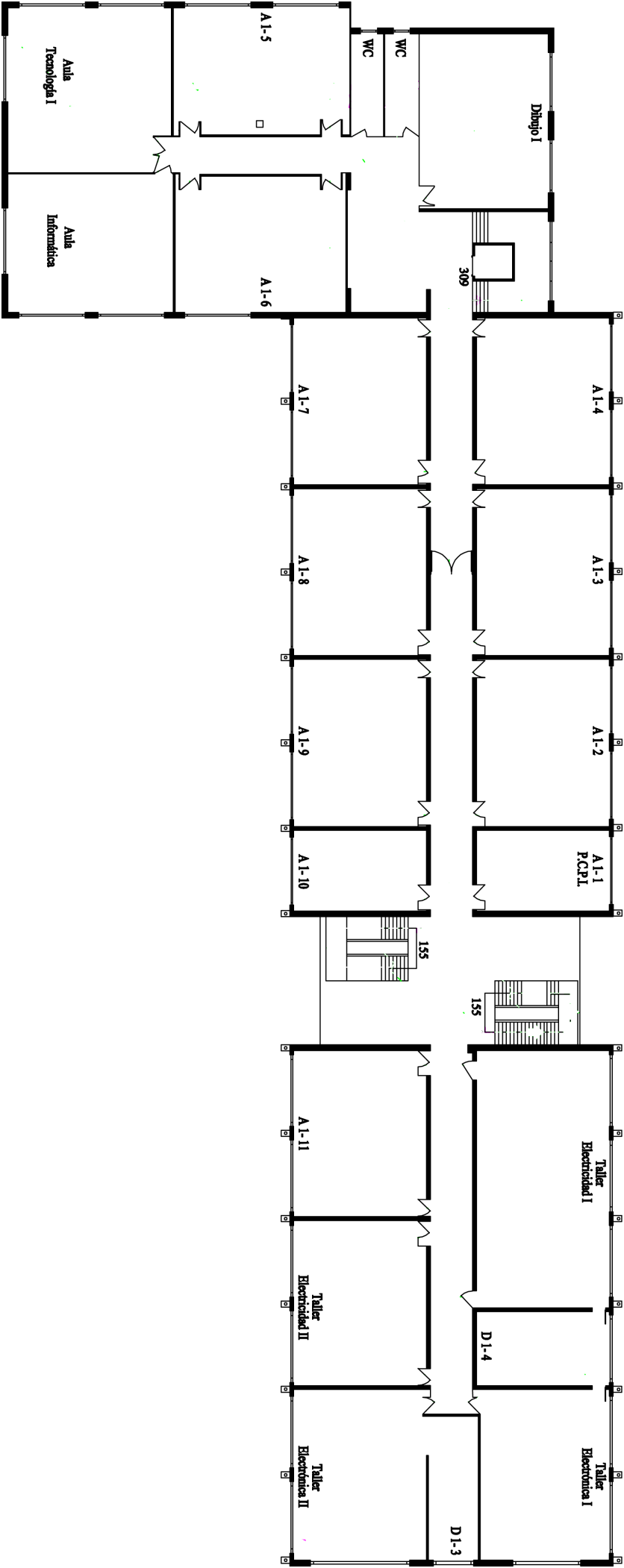 PLANO IES SANTIAGO RAMÓN Y CAJAL. 

PRIMERA PLANTA
1º ESO B
Taller 3
1º BACH A
1º ESO A
Taller 2
Departamentos Electricidad y Electrónica
1º BACH B
1º ESO C
1º ESO D
Taller 5
Taller 4
Aula Convivencia
Taller 1
3º ESO A
3º ESO B
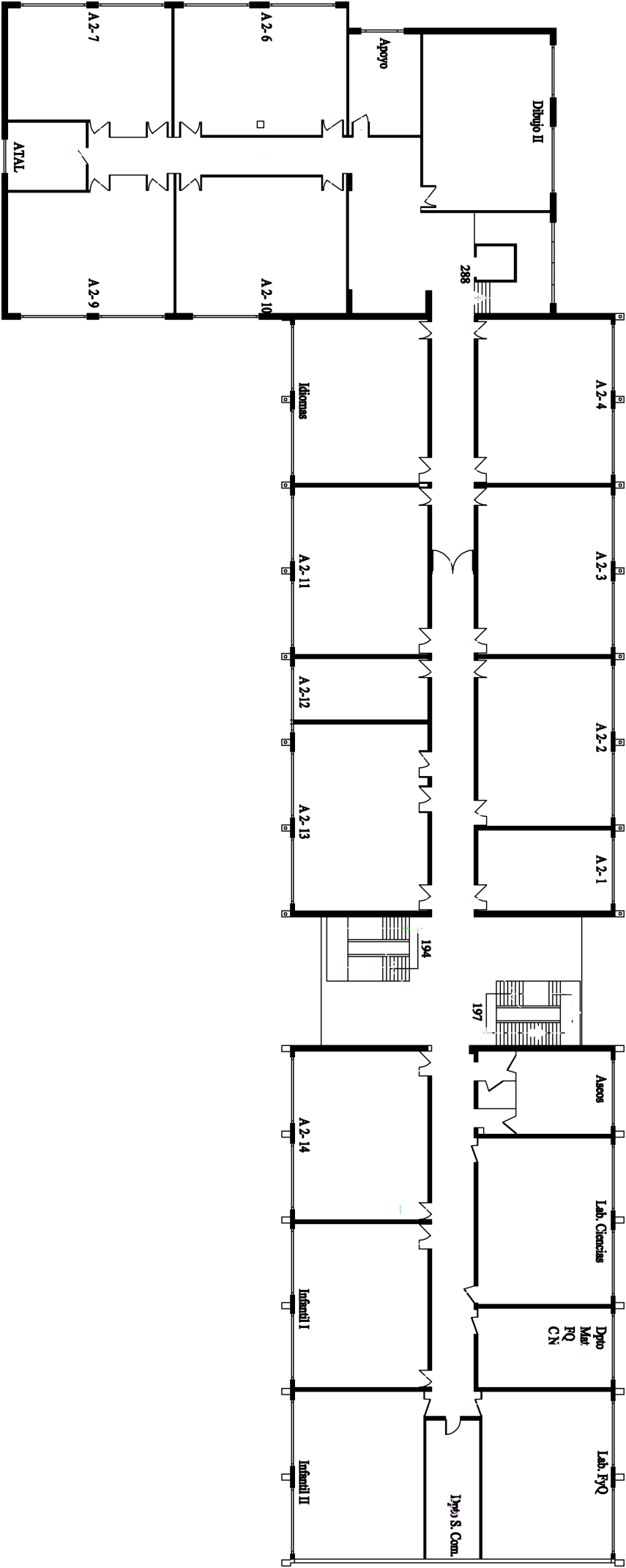 PLANO IES SANTIAGO RAMÓN Y CAJAL. 

SEGUNDA PLANTA
4º ESO C
2º ESO B
2ºESO D
2º ESO A
2º ESO C
4º ESO A
4º ESO B
2º BACH A
2º BACH B